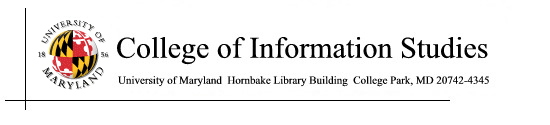 Information Ethics
Session 27
INST 301
Introduction to Information Science
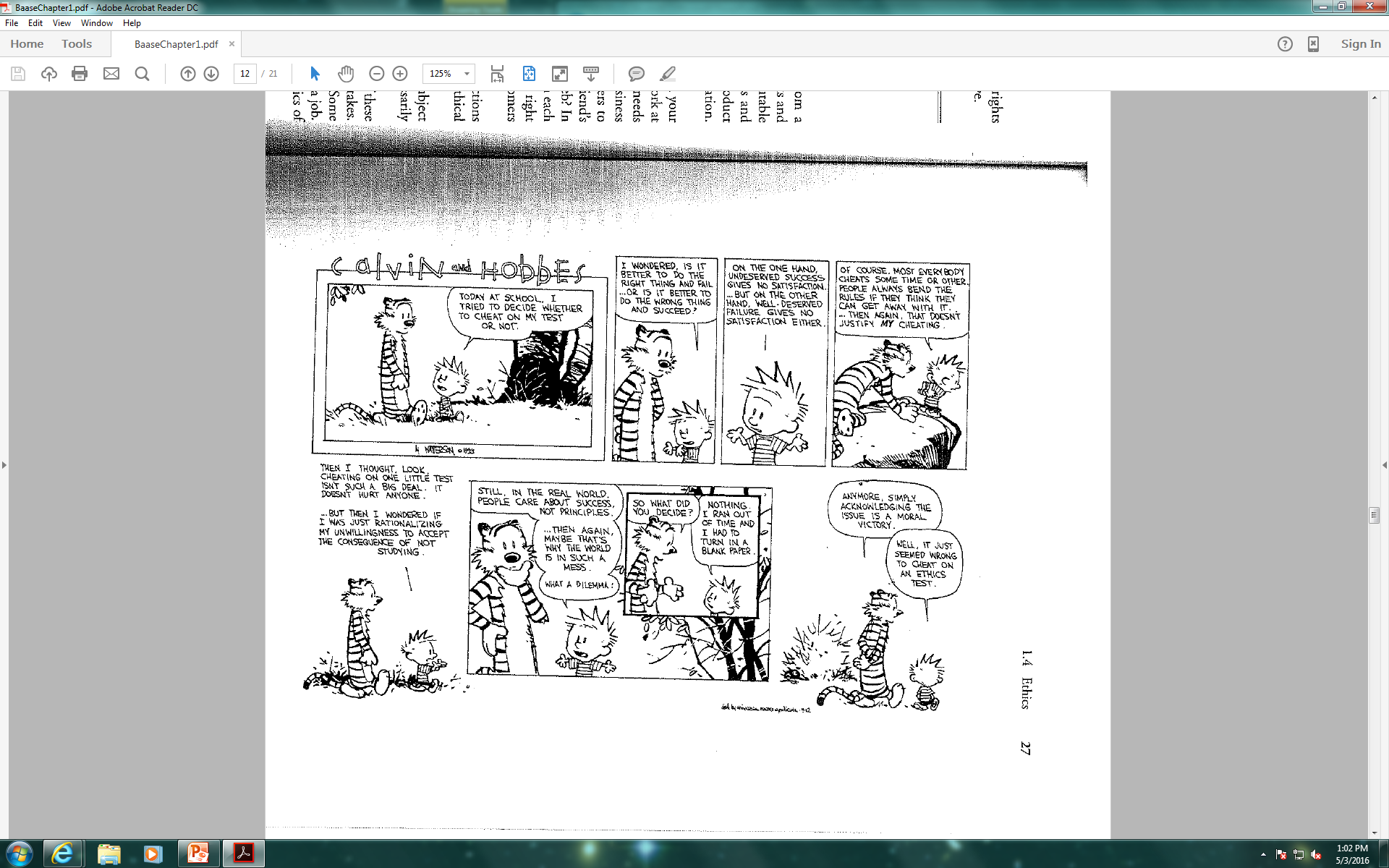 Ethics
Goal: Increasing “utility”
Natural rights
Life, property, …
Liberties (“negative rights”)
Free speech, right to work, …
Obligations (“positive rights”)
Education, health care, clean water, …
Method: Rules (of thumb?)
The same rules apply to everyone
Consider everyone’s interests
…
Some Topics
Microfinance
Official Secrets Act
MOOCs
Endangered languages